Négociation et Digitalisation de la Relation ClientNDRCORGANISATION DES SERVICES ET DES ENSEIGNEMENTS
Une organisation hebdomadaire
2
Pour une section dédoublée : 14 heures de cours + 10 heures de TD = 34 heures professeurs
Principes de formation
3
Choix d’organisation
4
Un exemple de répartition
Equipe de 4 professeurs sur les 2 années de formation
 1 binôme sur chaque classe pour l’atelier de professionnalisation
Une alternance et des expériences en entreprise
6
Une ou plusieurs organisations
artisanale, commerciale ou industrielle, associative, publique
Proposant des biens ou prestations de services
Relation client 
(en présentiel, à distance,
 e-relation)
Au moins une expérience
en réseau
2 exemples de planification des stages
Exemple 1
Exemple 2
Nombre de semaines de stages
Un accompagnement en At Pro
Etudiant + équipe pédagogique
Etudiant + équipe 
+ tuteurs
Le passeport professionnel :De l’expérience aux acquis
Tous les évènements, travaux réalisés, situations vécues ou observées,
 en AP, en entreprise sont formalisés pour constituer
 le PASSEPORT PROFESSIONNEL de l’étudiant, 
trace de sa formation en BTS NDRC
Parcours 
Post-BTS
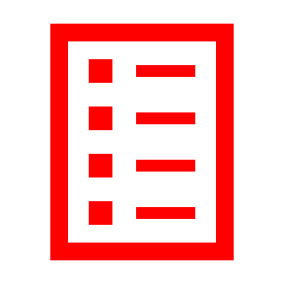 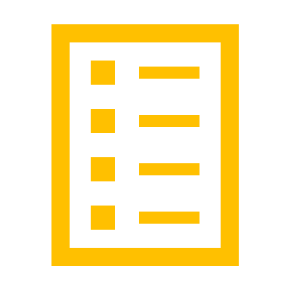 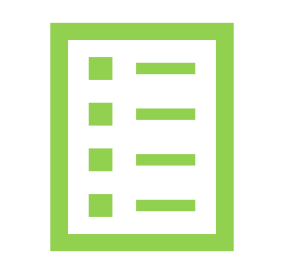 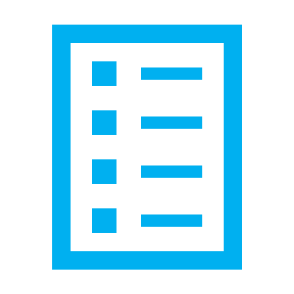 Passeport Professionnel
Négociation et Digitalisation de la Relation ClientNDRCATELIER DE PROFESSIONNALISATION
Le référentiel
11
Objectifs généraux

Tester, expérimenter, simuler les techniques et pratiques professionnelles
Accompagner l’étudiant dans son développement professionnel
Différencier, personnaliser, s’adapter aux besoins spécifiques des étudiants


Grille horaire

120 heures annuelles
Organisation ou modulation souple des contenus
Les objectifs pédagogiques
12
Conforter la maîtrise des compétences professionnelles
Développer la maîtrise des compétences transversales mobilisables dans l’ensemble des disciplines
Maîtriser les compétences rédactionnelles

Favoriser l’autonomie et la prise d’initiatives
Renforcer la maîtrise des compétences sociales 
Développer la capacité à travailler en groupe, en mode projet 
Bénéficier d’une remédiation

Accompagner dans la recherche et le suivi de stage
Favoriser la professionnalisation
Aider à formaliser le projet post Bts
Les principes généraux
13
Positionnement
En TD Mise en œuvre des compétences spécifiques à un bloc
En At Pro Développement des compétences inter blocs, infra blocs et CEJM

Organisation 
Heures inscrites à l’EDT permettant une modulation horaire annuelle
Synergie entre les enseignements professionnels et généraux (coanimation)

Formalisation
Définition et planification des modules dans le projet de formation
 En concertation équipe

Préconisations relatives aux pratiques pédagogiques 
Différenciation pédagogique 
Accompagnement personnalisé
Travail en mode projet, avec pairs
Exploitation de situations professionnelles
Des exemples de modules
14
Savoir-être,
postures professionnelles,
…
Communication orale, 
analyse, synthèse, argumentation…
Orthographe, grammaire, syntaxe, 
règles de communication professionnelle…
Des exemples de modules
15
Réalisation de projets 
en situation réelle
Simulateurs commerciaux, atelier de pratique relationnelle, de production digitale…
Missions commerciales, visites d’entreprise, immersions en entreprise…
Des exemples de modules
16
Modules à définir en fonction du diagnostic des compétences non maitrisées
Techniques de recherche de stage/d’emploi, sélection et choix d’entreprise, suivi (intégration et missions)…
Salons dédiés, rencontres, immersions en formation…